Family / Descriptions
Spanish I
Chapter 5-1
Grandfather / grandmotherel abuelo / la abuela
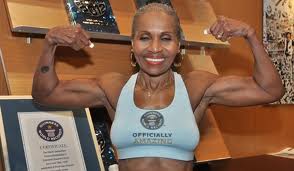 Grandparents los abuelos
Quietcallado(a)
Gray-hairedcanoso(a)
Dark browncastaÑo(a)
Blindciego(a)
Shortcorto(a)
Brownde color cafÉ
Thindelgado(a)
Catel gato / la gata
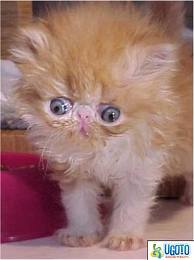 Fatgordo(a)
Brotherel hermano
Sisterla hermana
Siblingslos hermanos
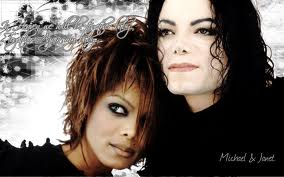 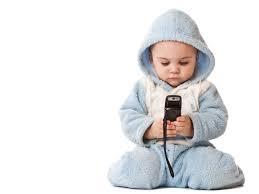 Son / daughterel hijo / la hija
Children / sonslos niÑos
Youngjoven(es)
Longlargo(a)
Mother / momla madre
Oldermayor
Youngermenor
Black negro(a)
Grandson / granddaughterel nieto / la nieta
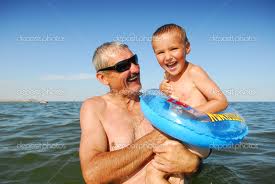 Father / dadel padre
Parentslos padres
Hairel pelo
Dogel perro / la perra
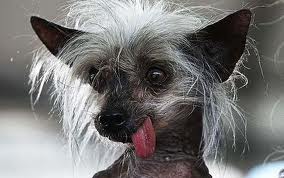 Personla persona
Cousinel primo / la prima
Cousinslos primos
Nephew / nieceel sobrino / la sobrina
Nephewslos sobrinos
Nieces and nephewslos sobrinos
Everyone, all of ustodos(as)
Deafsordo(a)
To have blue eyestener los ojos azules
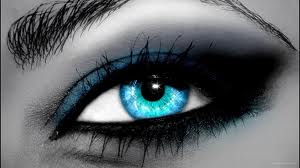 Uncle / auntel tÍo / la tÍa
Uncles and auntslos tÍos
Mischievoustravieoso(a)
To wear glassesusar lentes
Greenverde
Oldviejo(a)
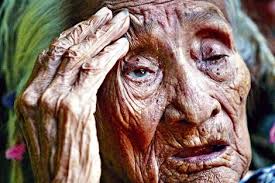